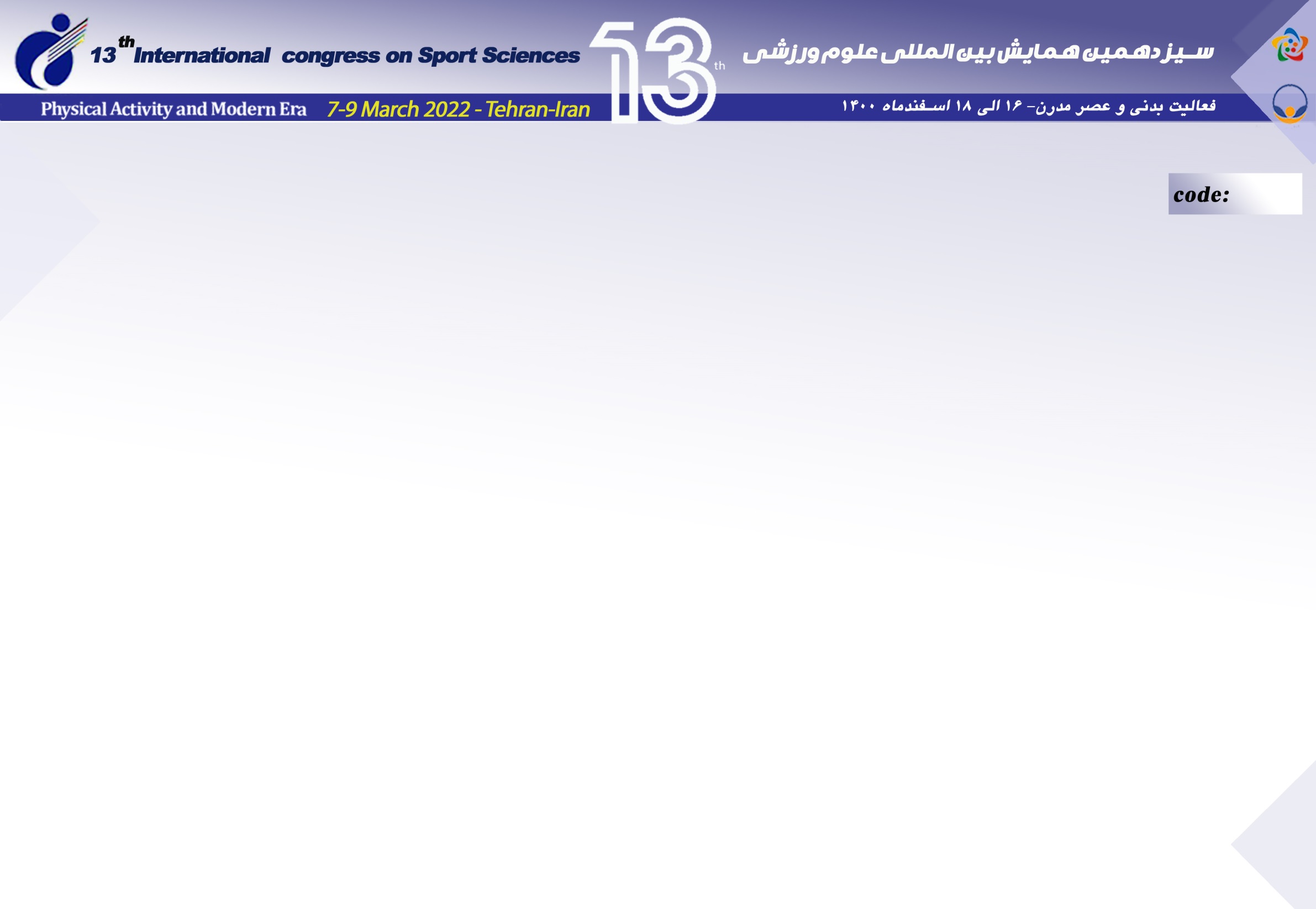 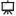 The effect of backpack carriage in different weights and gradients on ground reaction force parameters of 10-12 year old schoolboys walking on instrumented treadmil
Fateme Ahmadi Godini , Mehdi Khaleghi-Tazji, Amir Letafatkar, Aliakbar Jadidian
Code:
Result:
The results of repeated measure ANOVA test showed that the effect of gradient on the first and second peaks, mid-support force, loading rate, rate of push-off, and TTP of gait was significant in both weights (p≤0.001). But the effect of backpack weights on the kinetics was not significant. First peak and TTP value increased significantly in downhill. Second force peak, loading rate, push-off rate (just in downhill), and mid-support force (in both downhill and uphill) decreased significantly.
Introduction:
Schoolchildren have to carry their backpacks every day on routes with different conditions and slopes. However, the knowledge available on its effects on walking biomechanics is very limited. Therefore, this study aims to evaluate the effects of backpack carriage with 10 and 15 percent weights (which is recommended by researches as optimal weight for children on even surface) and ±15 percent gradients on the kinetics of schoolboys’ gait.
Methods:
18 primary schoolchildren living in Tehran city, Iran, with age range of 10-12 years completed 7 randomized trials of walking on an instrumented treadmill (belt-driven instrumented HP Cosmos Gaitway treadmill with Kistler forceplates): Three tasks on flat surface, including without backpack and with backpacks with 10% and 15% of body weight load as the control groups, two tasks on a 15% positive gradient, and two tasks on a 15% negative gradient . The Value of the vertical ground reaction force parameters including the first force peak, second force peak, mid-support force, loading rate, push-off rate, and time-to-peak (TTP) was extracted.
Discussion & Conclusion:
Carrying backpacks downhill will have more impacts on the children’s motor system, so that it seemed to have a different motor control strategy. The modification of backpack carriage methods can be one of the leading strategies to reduce the negative effects of stress on the musculoskeletal system of children. Determining the optimal appropriate weight of backpack is still a challenge because the students' travel routes are not straight and even, but they have different slopes.
References:
Cottalorda J, Rahmani A, Diop M, Gautheron V, Ebermeyer E, Belli A. Influence of school bag carrying on gait kinetics. J Pediatr Orthop B 2003; 12(6): 357-64. 
McIntosh AS, Beatty KT, Dwan LN, Vickers DR. Gait dynamics on an inclined walkway. J Biomech 2006; 39(13): 2491-502. 
Kuster M, Sakurai S, Wood GA. Kinematic and kinetic comparison of downhill and level walking. Clin Biomech (Bristol, Avon) 1995; 10(2): 79-84. 
Lay AN, Hass CJ, Gregor RJ. The effects of sloped surfaces on locomotion: A kinematic and kinetic analysis. J Biomech 2006; 39(9): 1621-8. 
Lee J, Yoon YJ, Shin CS. The effect of backpack load carriage on the kinetics and kinematics of ankle and knee joints during uphill walking. J Appl Biomech 2017; 33(6): 397-405. 
Hinde K, Lloyd R, Low C, Cooke C. The effect of temperature, gradient, and load carriage on oxygen consumption, posture, and gait characteristics. Eur J Appl Physiol 2017; 117(3): 417-30.